МУНИЦИПАЛЬНОЕ АВТОНОМНОЕ ДОШКОЛЬНОЕ ОБРАЗОВАТЕЛЬНОЕ УЧРЕЖДЕНИЕ НОВОСИБИРСКОГО РАЙОНА НОВОСИБИРСКОЙ ОБЛАСТИ – ДЕТСКИЙ САД КОМБИНИРОВАННОГО ВИДА  «КОЛОСОК»
«Развитие ПРОСОДИЧЕСКОЙ СТОРОНЫ РЕЧИ У ДОШКОЛЬНИКОВ С ДИЗАРТРИЕЙ»
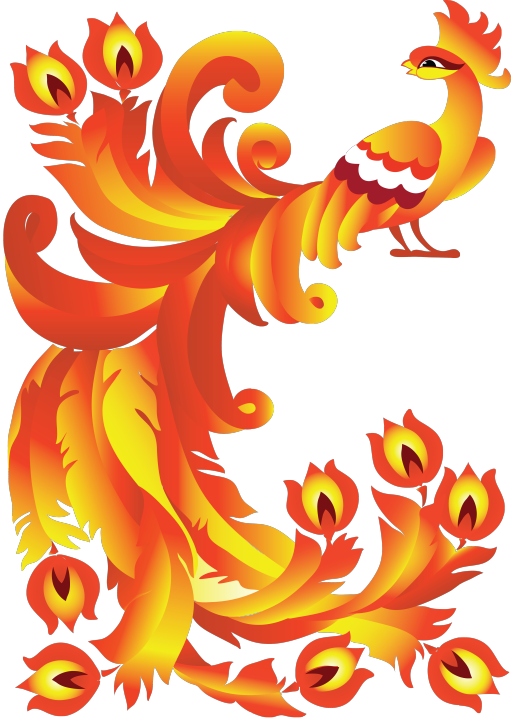 Работу представили: Данекина Е.А., Консур А.В., Чурсина А.Ю., Чернышева Л.С.
Термин просодия
По мнению Т.А. Датишидзе просодия является общим понятием всех сверхсегментных свойств речи, к которым относятся разновидности тона, темпа, ритма, расстановка логических ударений, мягкая атака голоса, сила, длительность звучания, плавный речевой выдох, четкая дикция, интонация, тембровая окраска. Все эти компоненты определяют выразительность и эмоциональную нагрузку в процессе общения.
Структура просодической стороны речи
Темп
Ритм
Интонация
Речевое дыхание
Паузация
Логическое ударение
Темп и ритм речи
Темп речи, по мнению Е.Ф. Архиповой, показывает скорость произнесения речевых элементов. Автор подчеркивает, что темп речи величина непостоянная и может варьироваться. Темп речи напрямую взаимосвязан с ритмом речи и во многом показывает его разнообразие.
Л.И. Белякова и Е.А. Дьякова рассматривают ритм речи как звуковую организацию речи при помощи чередования ударных и безударных слогов.
Интонация
Интонация является средством передачи коммуникативного смысла и эмоционально-экспрессивных оттенков в речи.
А.Н. Гвоздев классифицирует интонацию как:
утвердительную интонацию
вопросительную интонацию
повелительную интонацию
восклицательную интонацию
Паузирование
По мнению лингвистов, пауза характеризуется как прекращение фонации или перерыв в звучании. 
Акустические паузы проявляются в падении силы голоса до полного его отсутствия. 
Физиологические паузы – в прекращении работы артикуляционного аппарата.
Ударение
Для передачи смысловой информации в интонационной организации речи, а также характера темпа речи важно ударение, которое играет первостепенную роль в усилении силы звука. Выделяют четыре вида ударений: 
Словесное ударение
Синтагматическое ударение
Фразовое ударение
Логическое ударение
Речевое дыхание
Речевое дыхание принимает неотъемлемое участие в просодической стороне речи. Н.М. Фатеева и М.А. Посохова в своих исследованиях акцентируют внимание на том, что правильное речевое дыхание дает возможность при меньшей затрате мышечной энергии речевого аппарата достигать максимальной звучности, при этом более экономично расходуя воздух.
Дизартрия
Под дизартрией понимают расстройство произносительной стороны речи, при которой в результате органического (или функционального, что бывает реже) поражения центральной нервной системы наряду с нарушением звукопроизношения страдает и просодическая организация речевого звукового потока. 
При дизартрии искажается фонетическая окраска звуков, нарушается высота, тон, длительность, громкость и ритмико-интонационный уровень реализации высказывания. Все эти расстройства произвольной членораздельной речи рассматривают и в коррекционной педагогике, и в медицине как поражение двигательной стороны экспрессивной речи.
Подходы логопедической работы
Логопедическая работа по устранению просодических нарушений у дошкольников с дизартрией составлена с учетом подходов обучения и воспитания детей дошкольного возраста. К таким подходам относиться:
Личностно-ориентированный  подход включается в себя организацию образовательной деятельности основанной на индивидуальных особенностях ребенка. 
Системный подход предполагает, что педагогика воспринимается как система, а именно, как совокупность хорошо структурированных и тесно взаимосвязанных между собой элементов. 
Деятельностный подход основывается на сравнении в функциональном плане двух сфер образования, таких как обучение и воспитание. При реализации деятельностного подхода дошкольник становиться субъектом образовательной деятельности.
Принципы логопедической работы
Принцип развития
Онтогенетический принцип
Принцип комплексности
Принцип развивающей направленности коррекционной работы. 
Принцип продуктивности обработки информации. Принцип обеспечения мотивации к образовательной деятельности. 
Принцип содействия и сотрудничества детей и взрослых, признание ребенком полноценным участником образовательных отношений. 
Принцип активного привлечения ближайшего социального окружения к работе с ребенком с ОНР.
Направления логопедической работы
Устранение нарушений просодической стороны речи у дошкольников с дизартрией 

Разностороннее развитие детей с тяжелыми нарушениями речи, которое должно осуществляться с учетом их возрастных и индивидуальных особенностей и особых образовательных потребностей, а также социальной адаптации.
Методы логопедической работы
Словесные методы 
Наглядные методы
Практические
1 этап. Подготовительный этап
Основной целью подготовительного этапа является формирование длительного плавного выдоха, развитие речевого слуха, мышления, памяти, зрительного внимания, артикуляционной, тонкой и общей моторики.
Задачи подготовительного этапа:
Формировать навык переключения движений в соответствии с заданным темпом и ритмом
Формировать навык ритмического чувства.
Формировать диафрагмальный тип дыхания: глубокий вдох и длинного плавного выдоха.
Развивать слуховой контроль, зрительное восприятие и внимание
Развивать фонематические процессы
Развить артикуляционную, тонкую и общую моторику. 
Развивать зрительный, слуховой и двигательный анализаторы.
Воспитать навыки самоконтроля, инициативности.
Игры и упражнения
«Послушай и скажи, сколько раз я постучу в барабан» 
«Послушай и хлопни столько же раз, сколько я»
«Положи столько счетных палочек, сколько раз я хлопну в ладоши»
Игра «Дятел»
Игра «Эхо» 
Игра «Дирижер»
Игра «Топтыжка» 
Игра «Тишина». 
Игра «Шумовые баночки» 
Игра «Помоги Маше одеться»
Игра «Самолет»
Игра « Найди важное слово»
2 этап. Основной этап
Основной целью данного этапа является коррекция и развитие просодической стороны речи с учетом индивидуальных особенностей каждого дошкольника
Задачами основного этапа являются:
Формировать умение двигаться в соответствии с характером музыки.
Формировать умение регулировать мышечный тонус.
Развивать темпо-ритмическую организацию речи.
Развивать динамическую координацию движений, пространственную организацию движений, мелкую и мимическую моторику в соответствии с темпом и ритмом.
Развивать объем физиологического дыхания.
Развивать силу, выразительность и высоту голоса.
Развивать произвольное внимание, фонематические процессы, двигательную память
Воспитывать эмоционально-волевую сферу. 
Воспитать навыки сотрудничества, взаимодействия, самостоятельности, ответственности.
Игры и упражнения
Упражнение «Роза и одуванчик»
Упражнение «Дракон» 
Упражнение «Хомячок»
Упражнение «Измени фразу»
Игра «Накорми птичек»
Упражнение «Вопрос-ответ»
Упражнение «Скажи по-разному»
Упражнение «Муха-Цокотуха»
Упражнение «Барабанщик»
3 этап. Завершающий этап
Цель завершающего этапа – построение логопедической работы по устранению нарушений просодической стороны речи у дошкольников с дизартрией с учетом введения приобретённых навыков в самостоятельную речь.
Задачи завершающего этапа
Совершенствовать умение двигаться в соответствии с характером музыки.
Совершенствовать динамическую координацию движений, пространственную организацию движений, мелкую и мимическую моторику в соответствии с темпом и ритмом.
Совершенствовать темпо-ритмическую организацию речи в ситуативных игровых формах.
Развивать связную речь, зрительное восприятие и внимание, слухового контроля.
Воспитывать эмоционально-волевую сферу. 
Воспитать навыки сотрудничества, взаимодействия, самостоятельности, ответственности.
3 этап. Завершающий этап
Игра «Карусели» 
Упражнение «Осенний дождь»
Упражнение «Язычки-дразнилки»
Упражнение «Будь внимательным»
Упражнение «Главное слово»  
Игра «Где твой круг?»
Игра «Танцующие башмачки»
Инсценировка сказок
Подводя итог, следует отметить, что система заданий по устранению нарушений просодической стороны речи подобрана с основой на ведущую деятельность дошкольников. В структуру непосредственно образовательной деятельности введены игровые материалы, благодаря которым существенно повышается мотивация детей по самоконтролю речевых высказываний и, как следствие - эффективность работы в этом направлении.
Спасибо за внимание!